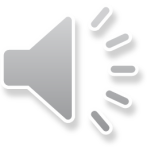 Fresh style universal PowerPoint template
Suitable for enterprise publicity/product promotion/planning scheme
目录
CONTENTS
1
标题
2
标题
3
标题
4
标题
01
Please replace the written content
标题
标题
ADD RELATED TITLE WORDS
93%
Please replace text, click add relevant headline, modify the text content, also can copy your content to this directly.
82%
Please replace text, click add relevant headline, modify the text content, also can copy your content to this directly.
70%
Please replace text, click add relevant headline, modify the text content, also can copy your content to this directly.
68%
Please replace text, click add relevant headline, modify the text content, also can copy your content to this directly.
标题
ADD RELATED TITLE WORDS
标题
标题
标题
标题
Please replace text, click add relevant headline, modify the text content, also can copy your content to this directly.
Please replace text, click add relevant headline, modify the text content, also can copy your content to this directly.
Please replace text, click add relevant headline, modify the text content, also can copy your content to this directly.
Please replace text, click add relevant headline, modify the text content, also can copy your content to this directly.
2017
Please replace text, click add relevant headline, modify the text content, also can copy your content to this directly.
标题
ADD RELATED TITLE WORDS
标题
标题
Please replace text, click add relevant headline, modify the text content, also can copy your content to this directly.
Please replace text, click add relevant headline, modify the text content, also can copy your content to this directly.
Please replace text, click add relevant headline, modify the text content, also can copy your content to this directly.
Please replace text, click add relevant headline, modify the text content, also can copy your content to this directly.
Please replace text, click add relevant headline, modify the text content, also can copy your content to this directly.
Please replace text, click add relevant headline, modify the text content, also can copy your content to this directly.
标题
标题
Please replace text, click add relevant headline, modify the text content, also can copy your content to this directly.
Please replace text, click add relevant headline, modify the text content, also can copy your content to this directly.
Please replace text, click add relevant headline, modify the text content, also can copy your content to this directly.Please replace text, click add relevant headline, modify the text content, also can copy your content to this directly.Please replace text, click add relevant headline, modify the text content, also can copy your content to this directly.
标题
ADD RELATED TITLE WORDS
50%
70%
80%
40%
2001
2010
2012
2015
标题
Please replace text, click add relevant headline, modify the text content, also can copy your content to this directly.
标题
Please replace text, click add relevant headline, modify the text content, also can copy your content to this directly.
标题
Please replace text, click add relevant headline, modify the text content, also can copy your content to this directly.
标题
Please replace text, click add relevant headline, modify the text content, also can copy your content to this directly.
02
Please replace the written content
标题
标题
ADD RELATED TITLE WORDS
96%
82%
50%
46%
标题
Please replace text, click add relevant headline, modify the text content, also can copy your content to this directly.
35%
85%
标题
Please replace text, click add relevant headline, modify the text content, also can copy your content to this directly.
Please replace text, click add relevant headline, modify the text content, also can copy your content to this directly.
Please replace text, click add relevant headline, modify the text content, also can copy your content to this directly.
标题
标题
标题
标题
标题
标题
ADD RELATED TITLE WORDS
ADD RELATED
TITLE WORDS
标题。标题，标题，标题，标题。标题，标题，标题，标题。标题，标题，标题，标题。
标题
ADD RELATED TITLE WORDS
标题
Please replace text, click add relevant headline, modify the text content, also can copy your content to this directly.。
标题
Please replace text, click add relevant headline, modify the text content, also can copy your content to this directly.。
标题
Please replace text, click add relevant headline, modify the text content, also can copy your content to this directly.。
标题
ADD RELATED TITLE WORDS
点击标题
标题，标题，标题，标题，标题，标题，标题，标题，标题，标题，标题，标题，标题，标题，标题。
03
Please replace the written content
标题
标题
ADD RELATED TITLE WORDS
替换文字内容
替换文字内容
替换文字内容
替换文字内容
替换文字内容
替换文字内容
替换文字内容
替换文字内容
替换文字内容
替换文字内容
标题
ADD RELATED TITLE WORDS
标题
标题，标题，标题，标题，标题，标题，标题，标题，标题，标题，标题，标题，标题。
标题
ADD RELATED TITLE WORDS
标题
标题
Please replace text, click add relevant headline, modify the text content, also can copy your content to this directly.
Please replace text, click add relevant headline, modify the text content, also can copy your content to this directly.
标题
标题
标题
标题
Please replace text, click add relevant headline, modify the text content, also can copy your content to this directly.
Please replace text, click add relevant headline, modify the text content, also can copy your content to this directly.
Please replace text, click add relevant headline, modify the text content, also can copy your content to this directly.
Please replace text, click add relevant headline, modify the text content, also can copy your content to this directly.
55
70
85
40
60
80
Please replace text, click add relevant headline, modify the text content, also can copy your content to this directly.Please replace text, click add relevant headline, modify the text content, also can copy your content to this directly.。
标题
ADD RELATED TITLE WORDS
2015
标题
标题
标题
标题
Please replace text, click add relevant headline, modify the text content, also can copy your content to this directly.。
Please replace text, click add relevant headline, modify the text content, also can copy your content to this directly.。
Please replace text, click add relevant headline, modify the text content, also can copy your content to this directly.。
2014
标题
2013
标题
04
Please replace the written content
标题
标题
ADD RELATED TITLE WORDS
Please replace text, click add relevant headline, modify the text content, also can copy your content to this directly.。
Please replace text, click add relevant headline, modify the text content, also can copy your content to this directly.。
Please replace text, click add relevant headline, modify the text content, also can copy your content to this directly.。
Please replace text, click add relevant headline, modify the text content, also can copy your content to this directly.。
标题
ADD RELATED TITLE WORDS
标题
04
Please replace text, click add relevant headline, modify the text content, also can copy your content to this directly.。
标题
03
Please replace text, click add relevant headline, modify the text content, also can copy your content to this directly.。
标题
02
Please replace text, click add relevant headline, modify the text content, also can copy your content to this directly.。
标题
01
Please replace text, click add relevant headline, modify the text content, also can copy your content to this directly.。
标题
ADD RELATED TITLE WORDS
标题
标题，标题，标题，标题，标题，标题，标题，标题，标题，标题，标题，标题，标题，标题，标题。
感谢聆听 批评指导
适用于工作总结/商务展示/工作汇报
Suitable for enterprise publicity/product promotion/planning scheme
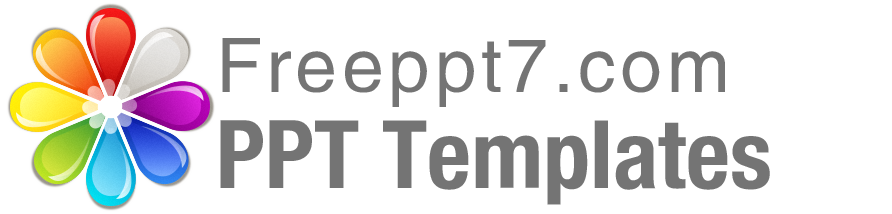 Best PPT templates for free download
https://www.freeppt7.com
[Speaker Notes: 模板来自于 http://www.ypppt.com]